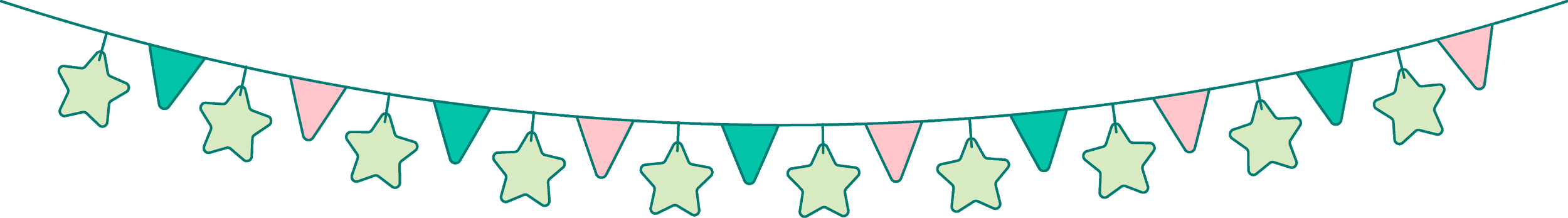 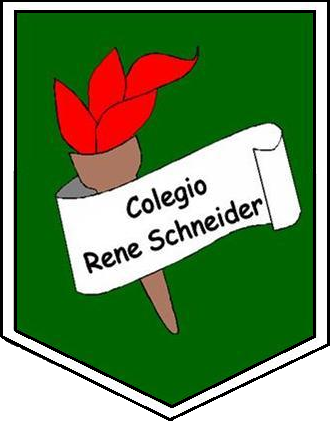 Agosto 2020
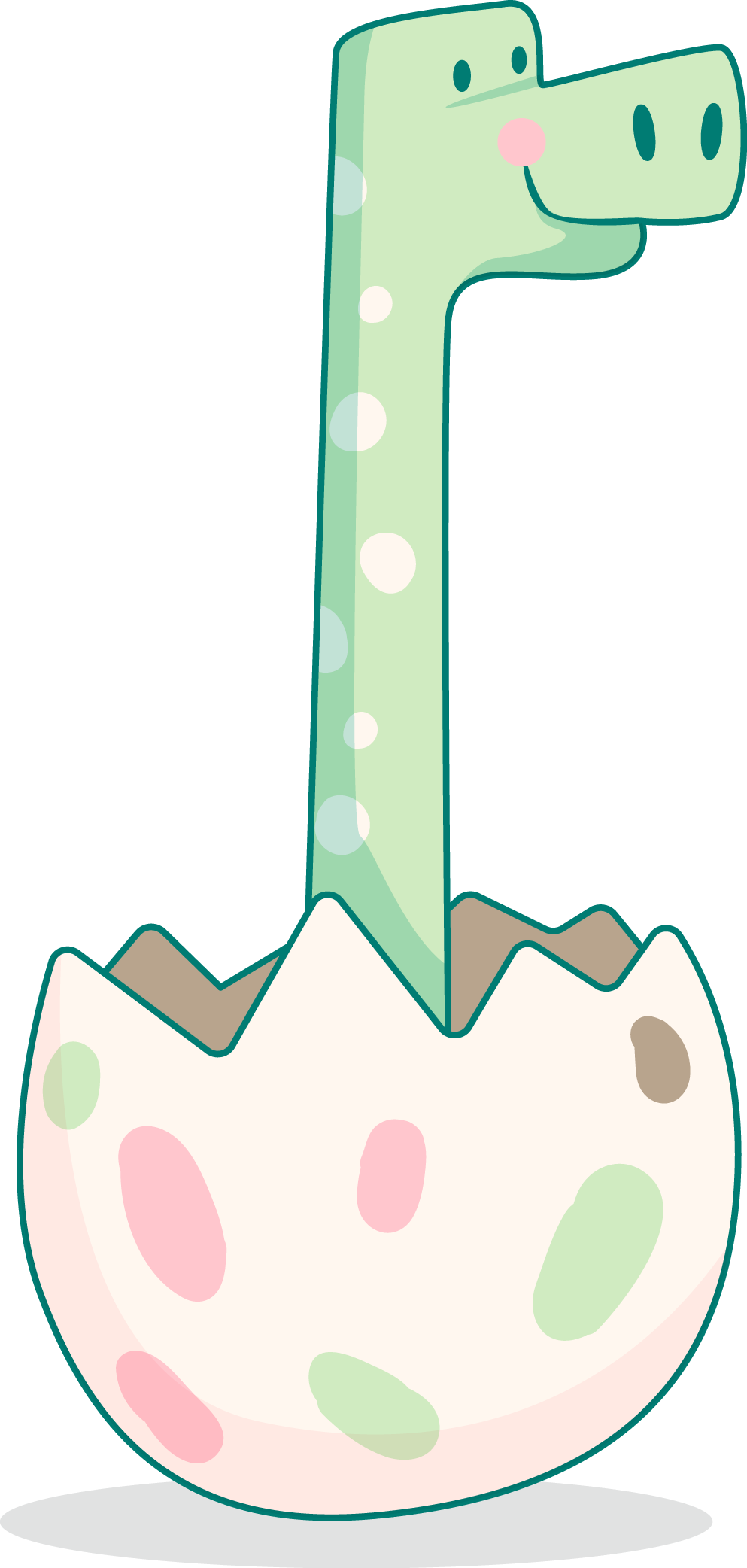 Desarrollo Habilidades
Habilidad Observar
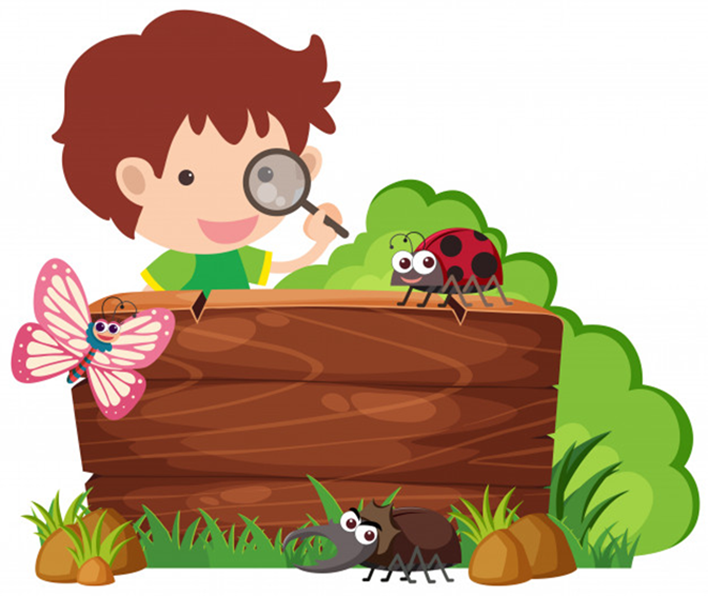 Educación Parvularia
20 al 24 Julio
LÍMITE DE TIEMPO: 
2 minutos
60
10
50
20
40
30
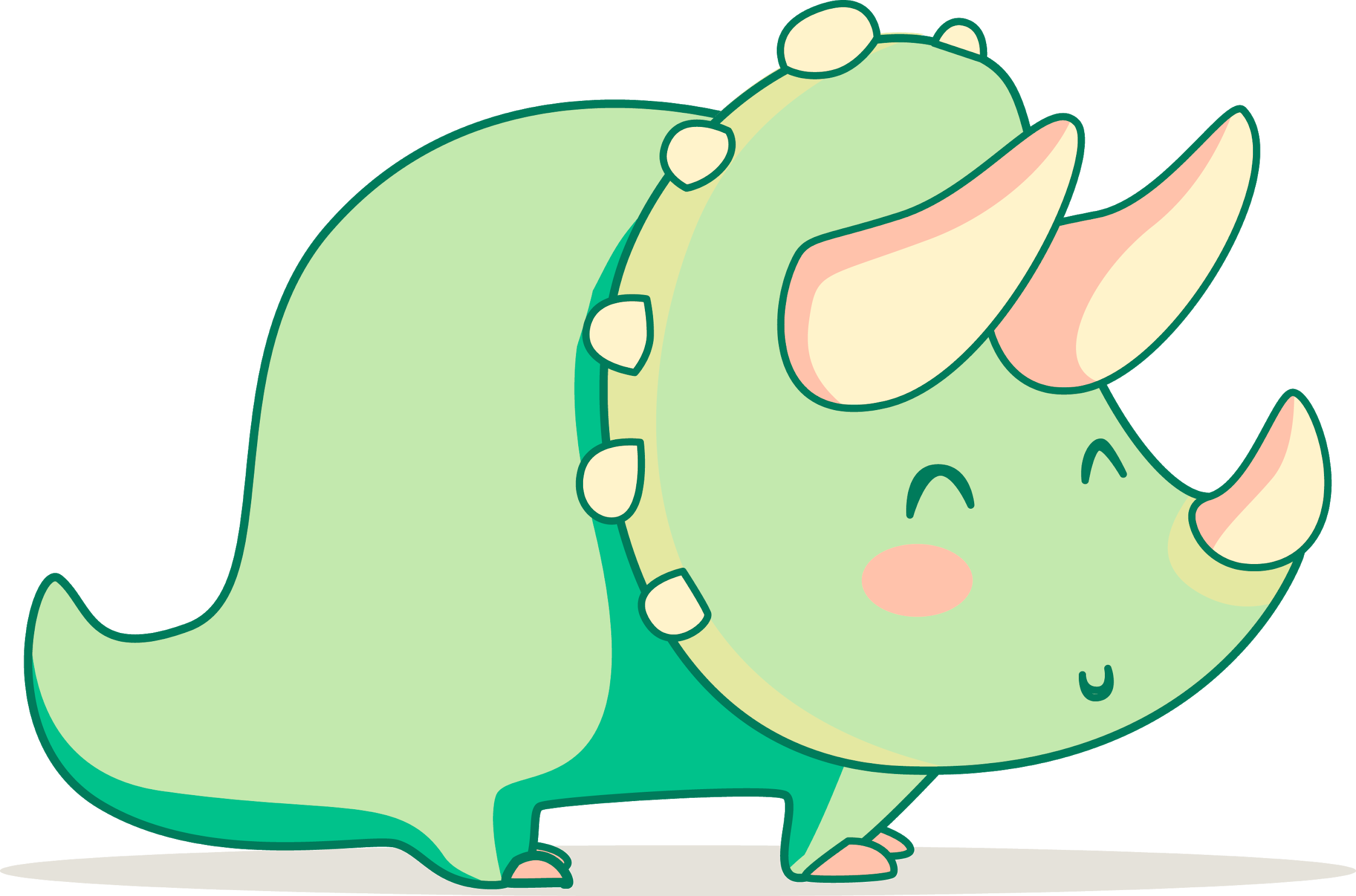 Observa los peces de la izquierda y búscalos en el acuario, recuerda encerrarlos de forma imaginaria
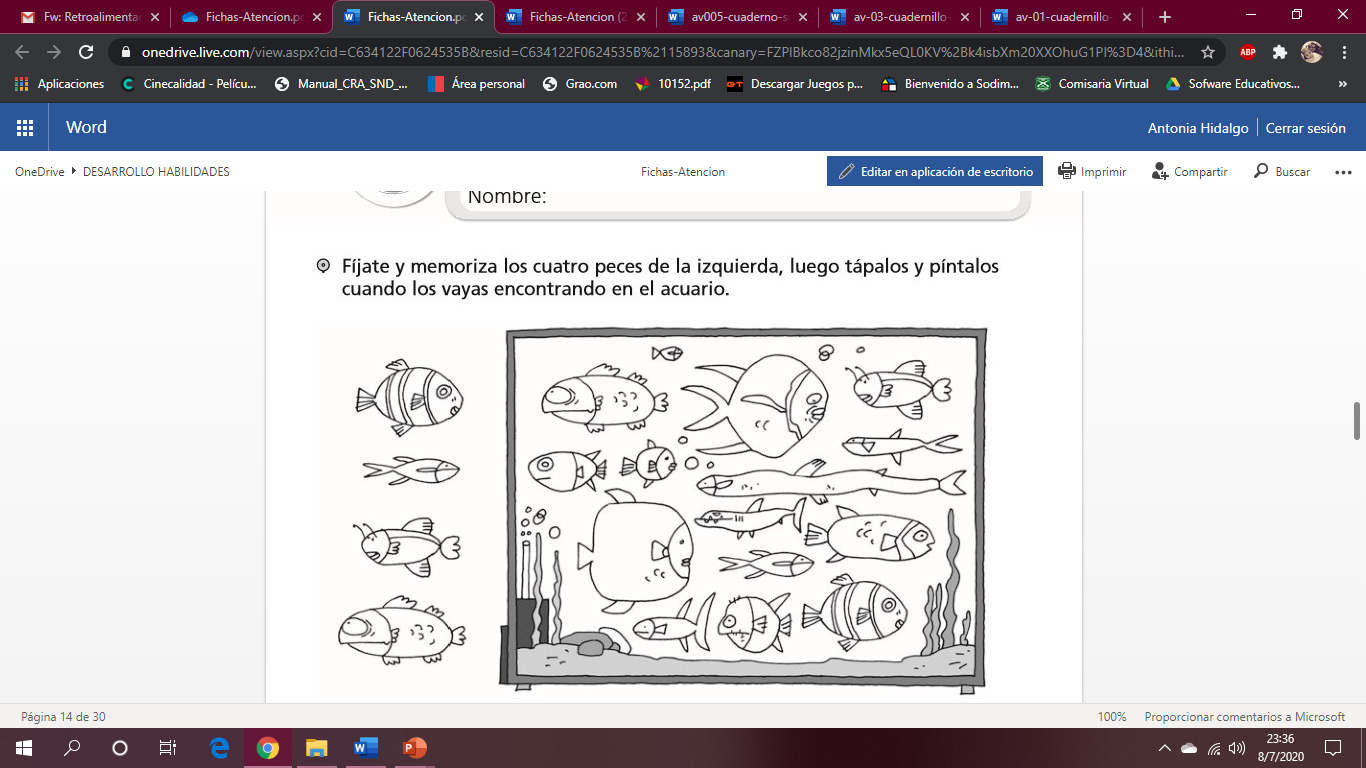 LÍMITE DE TIEMPO: 
8 minutos
60
10
50
20
40
30
Observa la imagen con mucha atención y encuentra las 12 plumas que se encuentran sueltas en el gallinero
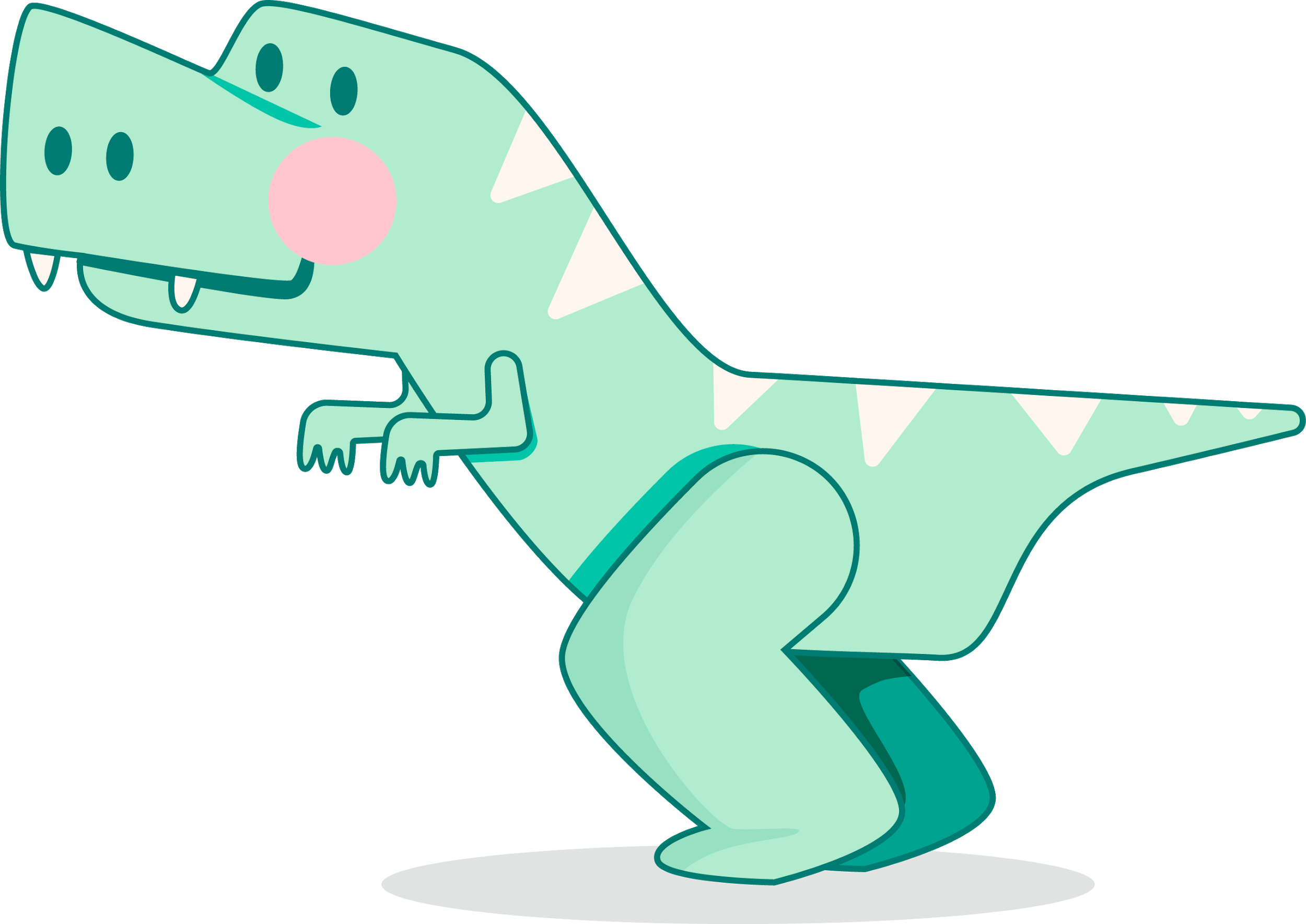 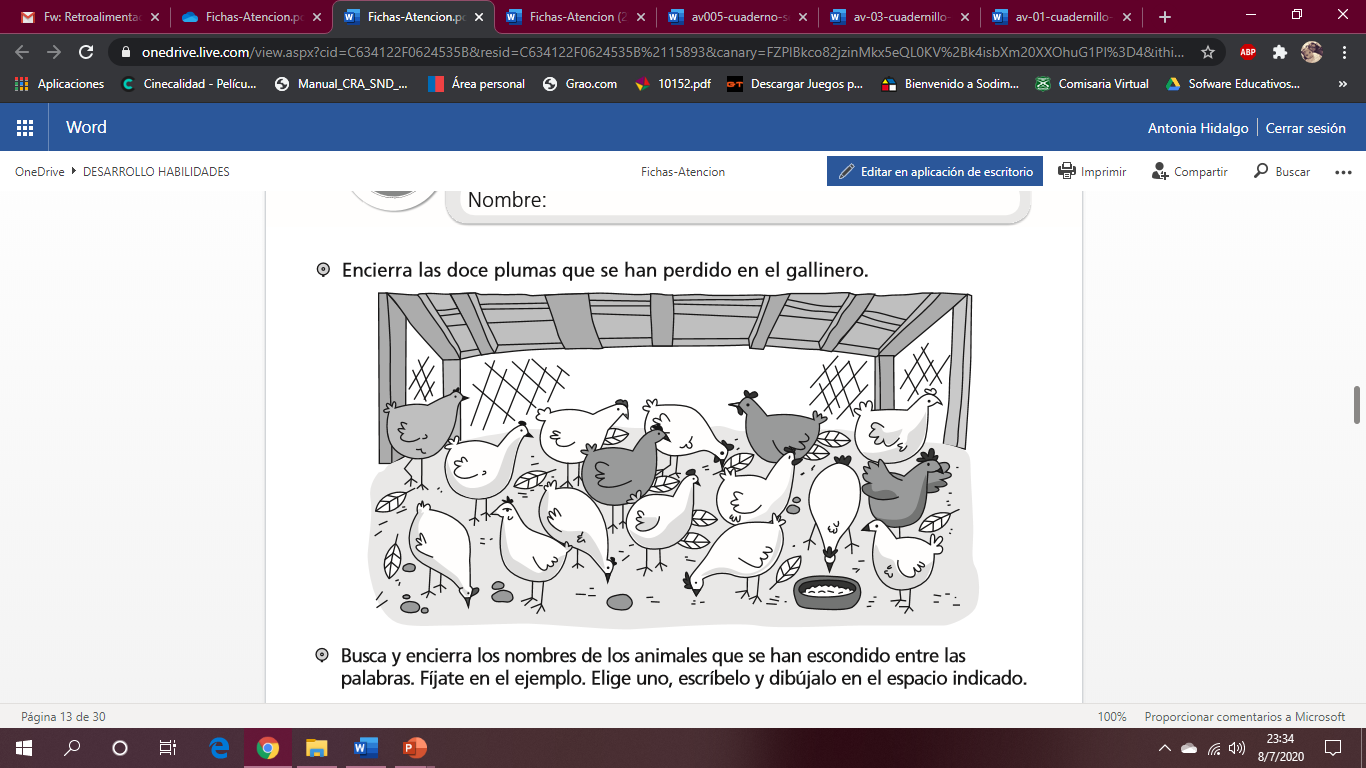 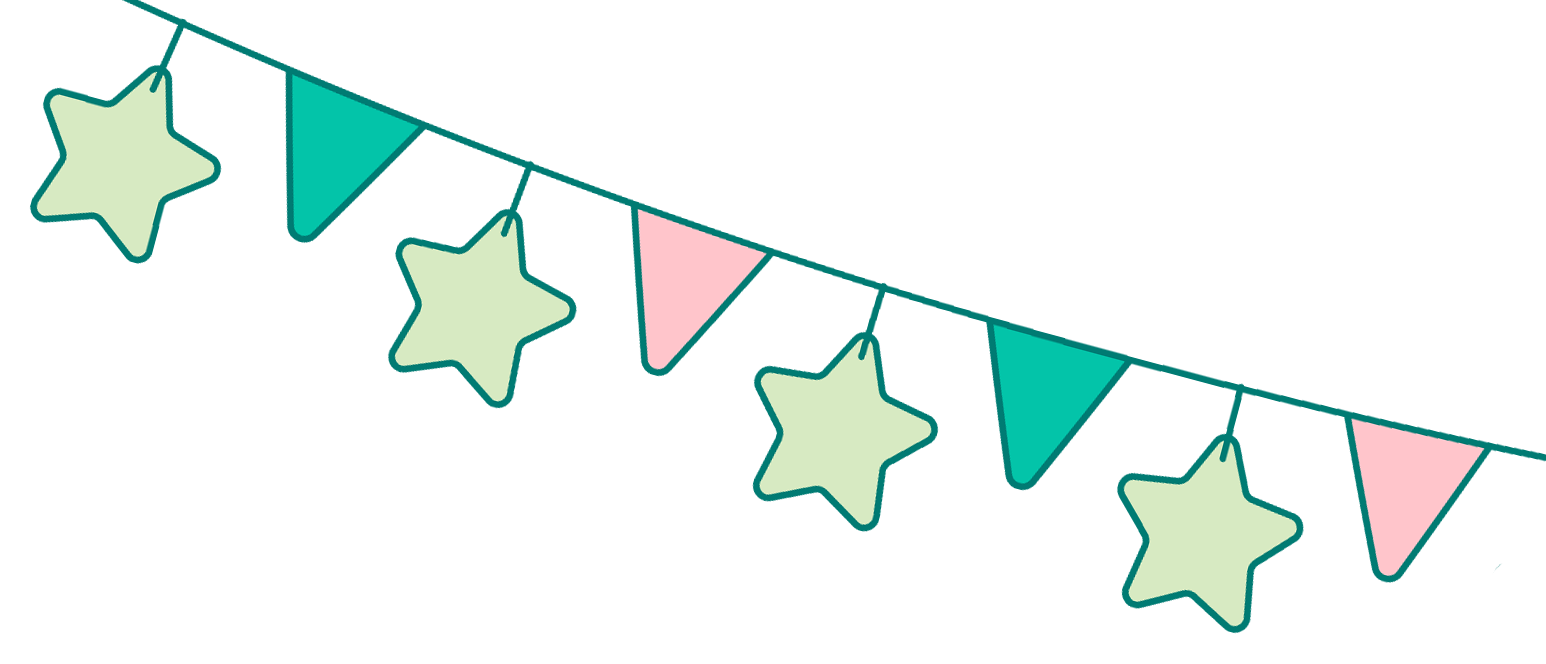 Ahora sumemos el puntaje
Actividad 1: 2 puntos
Actividad 2: 6 puntos
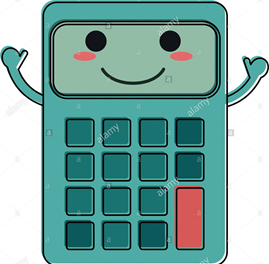 Si completaste media actividad, tienes la mitad del puntaje mencionado
Esperamos tus comentarios 
Recuerda que si tienes dudas puedes contactarte directamente con nosotros a través de tu profesora jefe
Habilitaremos una sección de encuesta en nuestra pagina oficial de Facebook, recuerda responder y dejar tus comentarios.
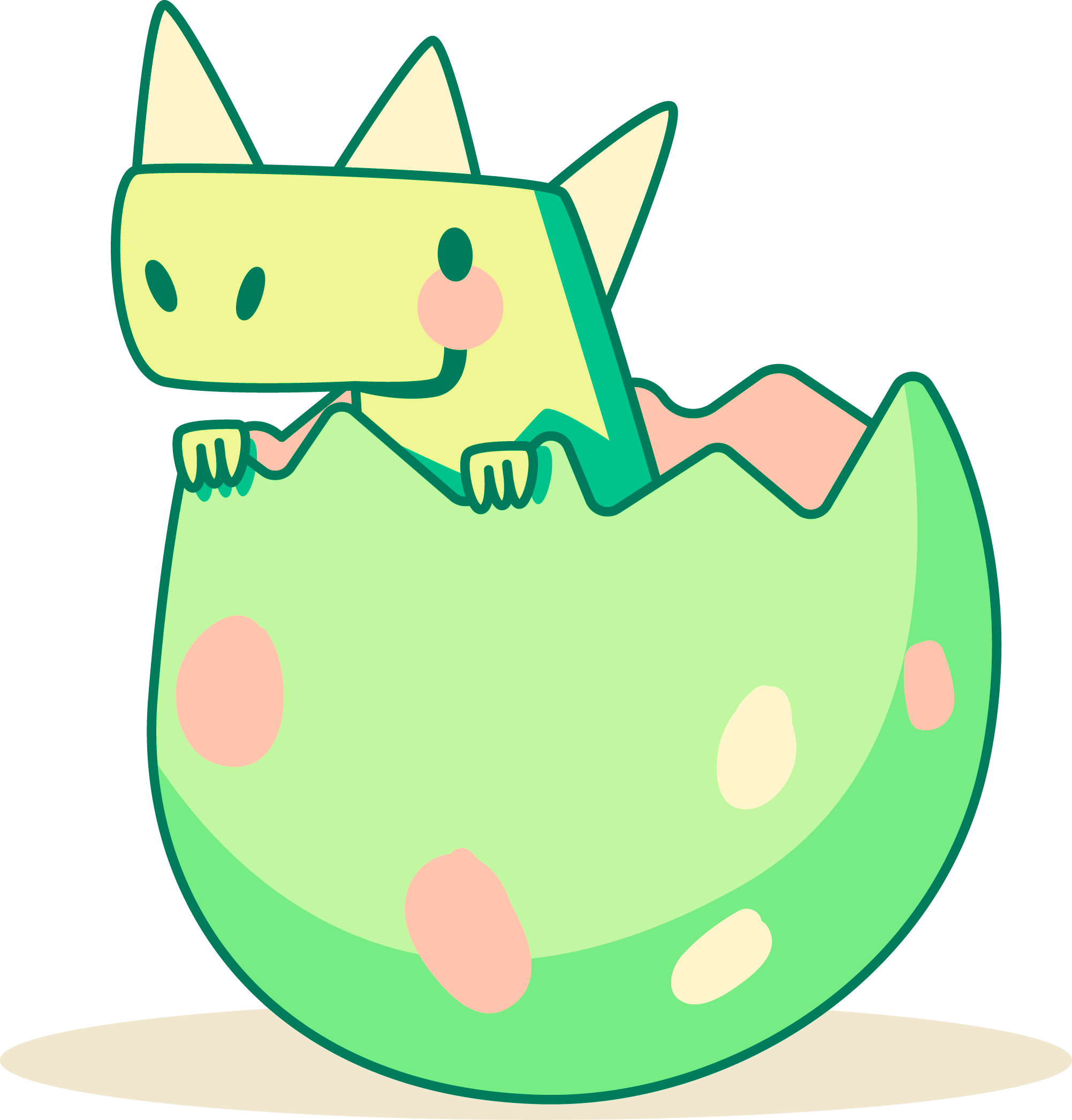 Te esperamos para la próxima actividad.
Los extrañamos mucho
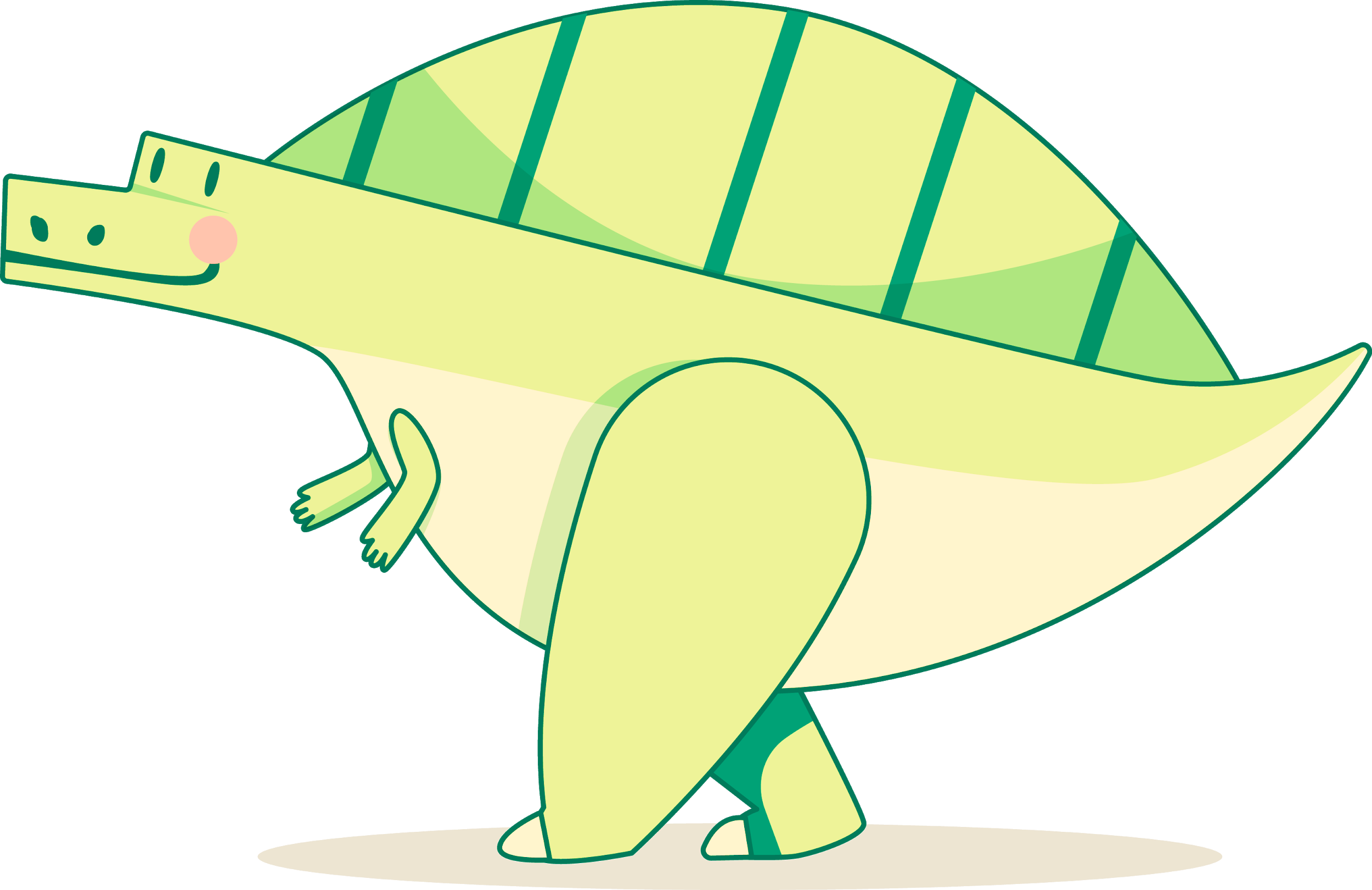